Assessing spectral variability on asteroid surfaces
Presentation by Mary Bolling
Head researchers: Lauren McGraw, Josh Emery
Objective
The spectroscopic data of certain airless bodies have been produced without proper mapping to the specific body’s topography. My goal is to use the light curves taken on these objects to map their spectral signatures to different physical features on their topography.
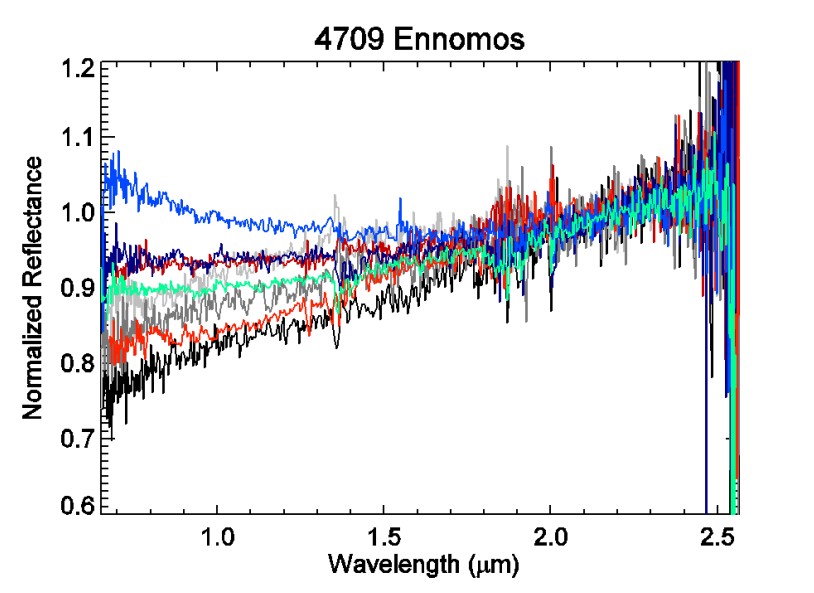 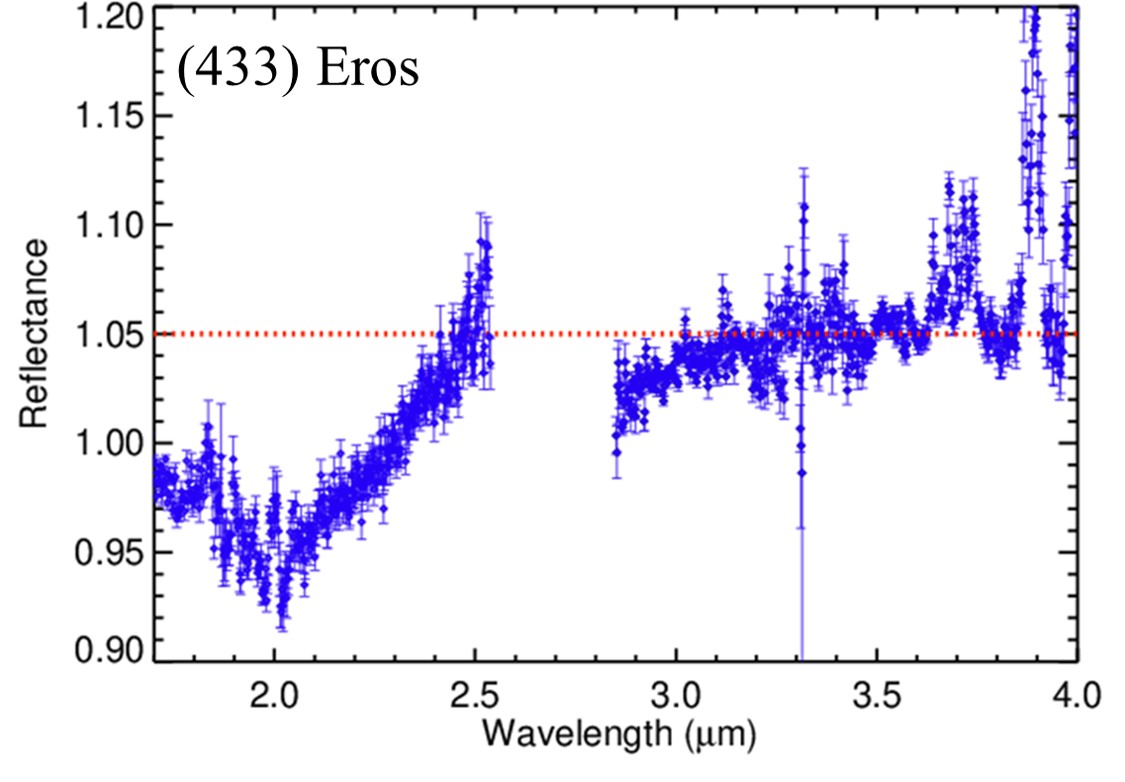 [Speaker Notes: NIR graph: Red spectra is from 2003, Black/grey spectra are from 2007, blue/green are from 2009 The cause for curiosity on Ennomos is the extreme variation of reflectance in the lower wavelengths.]
What a light curve is
Measures the brightness of an object over time
More indicative of an object’s shape than its chemical makeup
Can be used to determine what part of the asteroid was observed
[Speaker Notes: ???????]
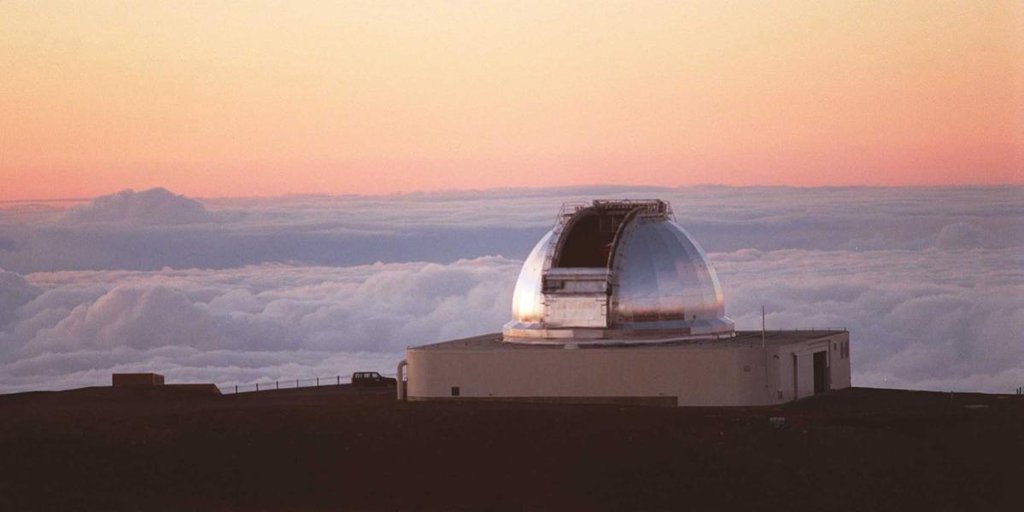 SpeX & MORIS
SpeX
A spectrograph capable of collecting light in the 0.7-4 μm range (NIR)
0.7-2.5 μm for Ennomos, 2-4 μm for Eros

MORIS
Visible wavelength (0.4-0.7 μm range) camera

The devices are located at the NASA IRTF in Hawaii.
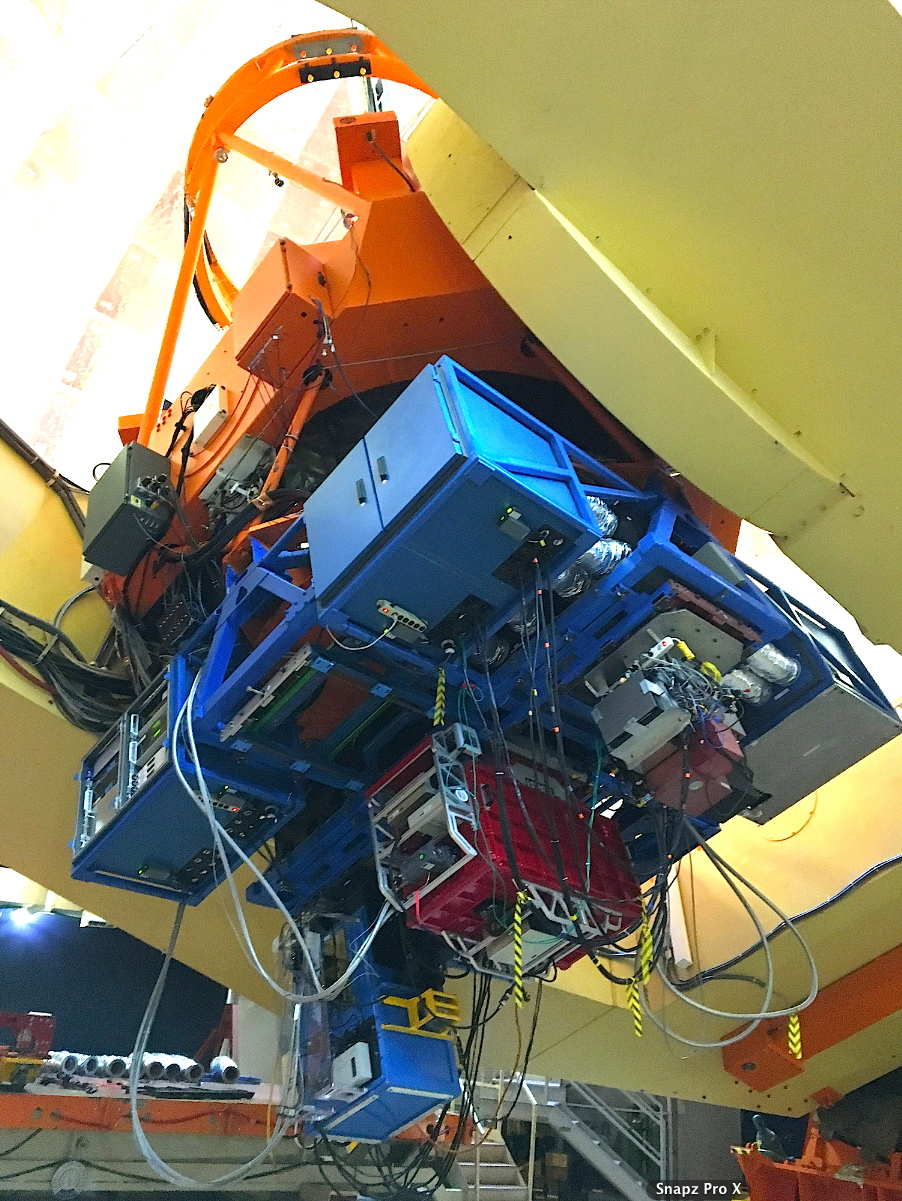 SpeX
[Speaker Notes: The SpeX and MORIS instruments are mounted side-by-side at the NASA IRTF in Hawaii. Located on the Big Island, it is one of the telescopes comprising the Maunakea Observatory.]
A little about Eros & Ennomos
Eros
Designated a Near-Earth Asteroid (NEA)
About 360 million km from Earth
About 17 km in diameter
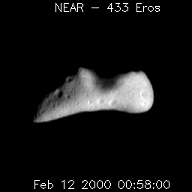 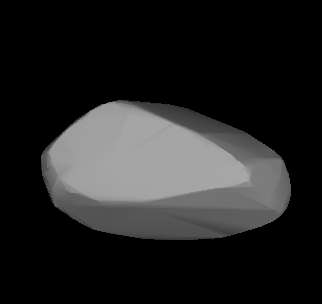 Ennomos
Known as a Trojan asteroid
About 628 million km from Earth
About 81 km in diameter
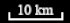 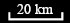 A 3D rendition of Ennomos
Eros rotating, as imaged by the NEAR Shoemaker mission.
[Speaker Notes: Ennomos is orbiting in Jupier’s L5 Lagrangian point, meaning it tails the gas giant]
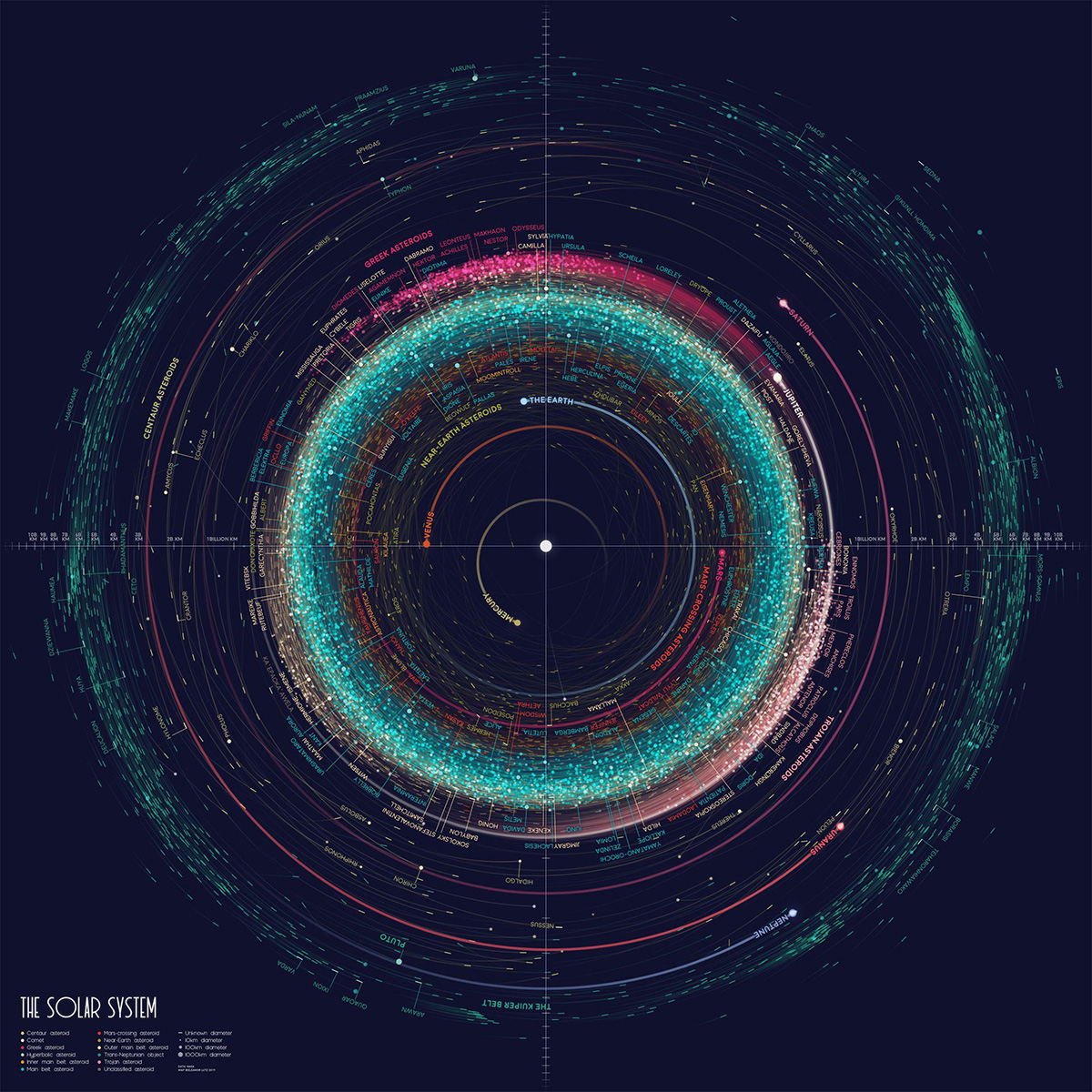 Earth
Ennomos
Eros
Image credit: Elanor Lutz
Photometry procedure
Object is identified
Aperture encompasses object
Inner and outer sky are used for comparison
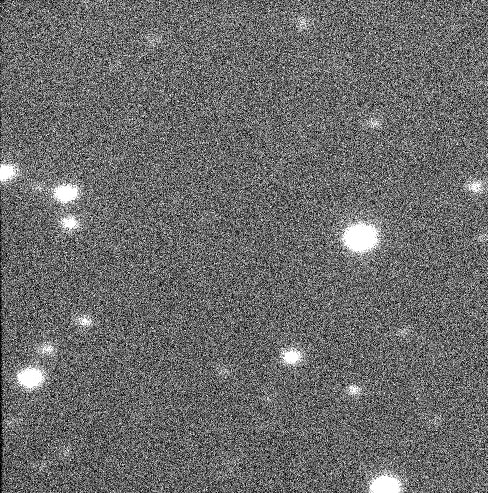 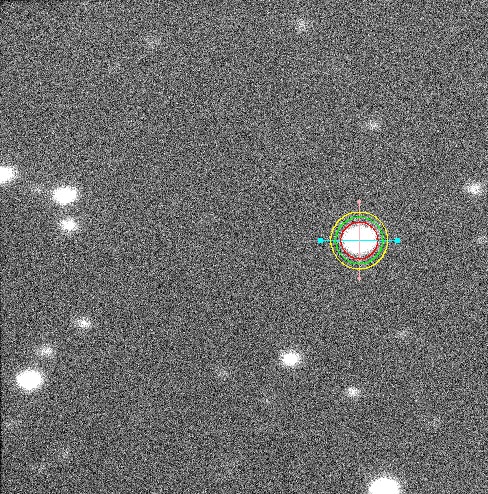 [Speaker Notes: Once the object is found by the user, APT does photometry on it. Inner & outer sky radii are used to produce a value for the object’s intensity by subtracting out a “zero value” for the brightness of the sky around the object.]
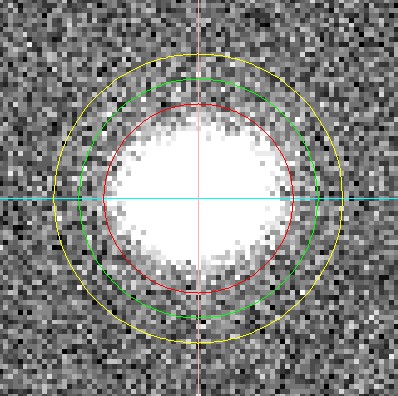 Inner sky
Aperture
Outer sky
Analysis
Object’s flux
Average of star’s flux
Known star magnitude

Python code ties it all together
Star and object frames with similar airmasses were used together in data reduction
mobject - mstar = 2.5log10(Fstar/Fobject)

 mobject = 2.5log10(Fstar/Fobject) + mstar
[Speaker Notes: m1 is the magnitude of the object that we desire, m2 is the magnitude of the star, and the respective subscripts indicate what flux, or “source intensity,” is from which object. Star frames and object frames were paired up via similarities in airmass, which is how much atmosphere is affecting how the object looks.]
Results: Eros
Partial mapping of Eros was achieved. Longitude ranges from 22° E to 112° E, latitude was constant at 84° S.
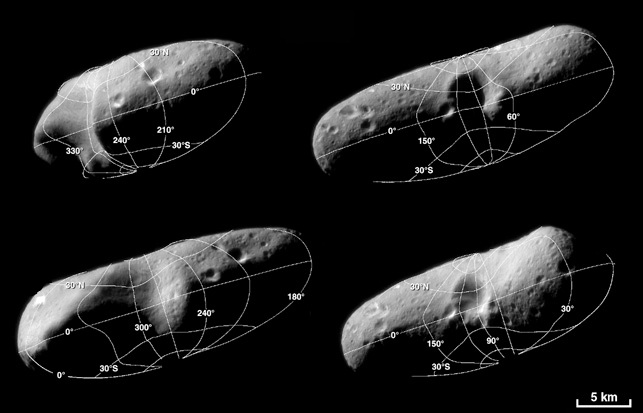 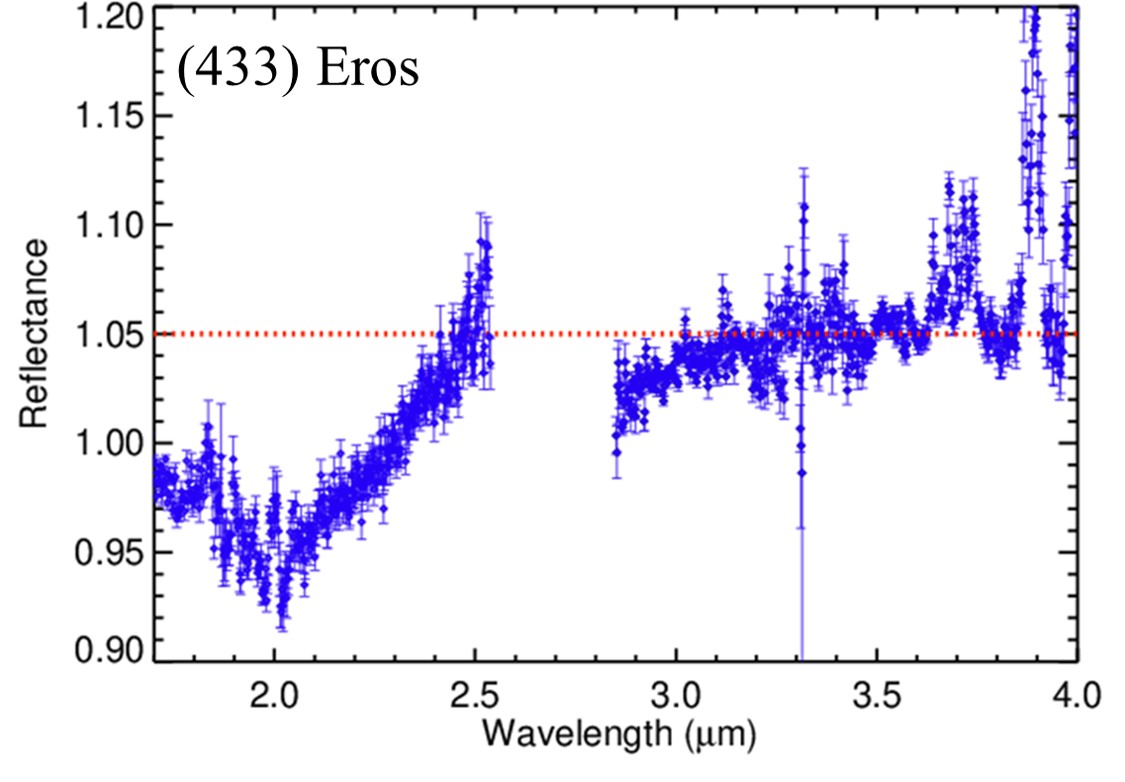 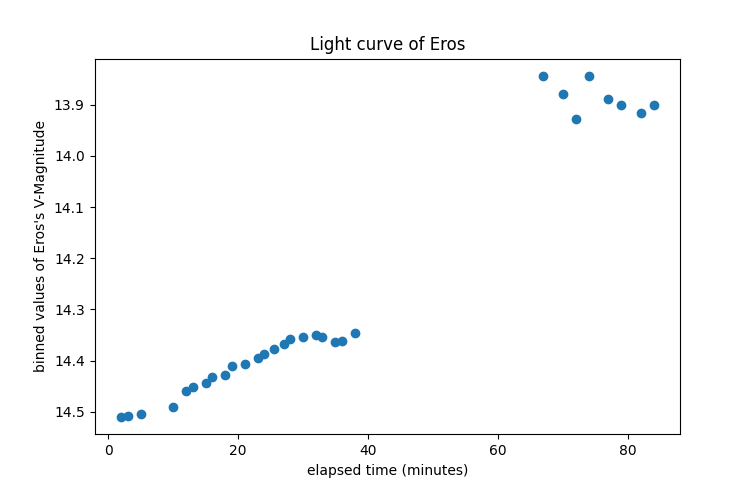 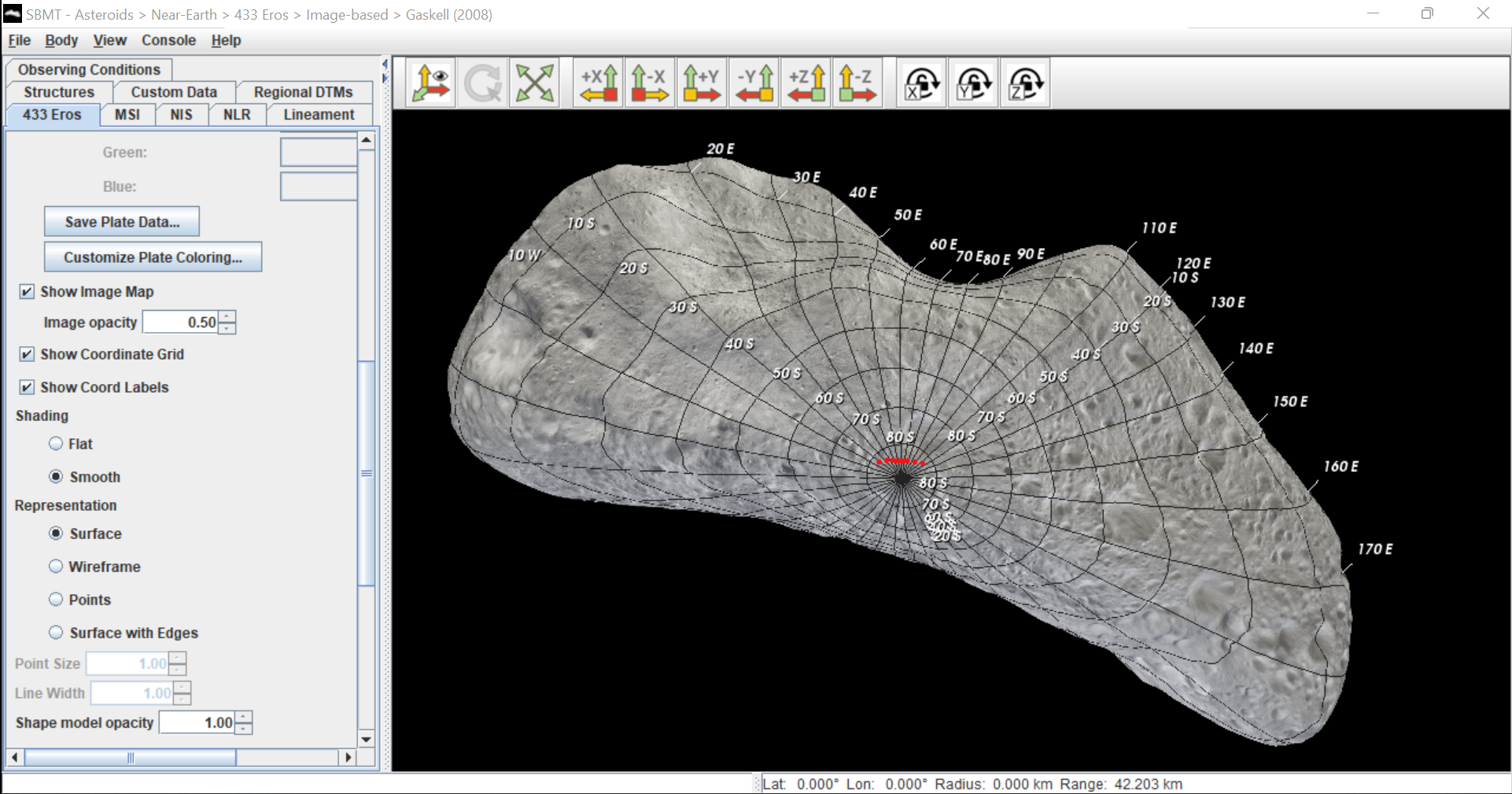 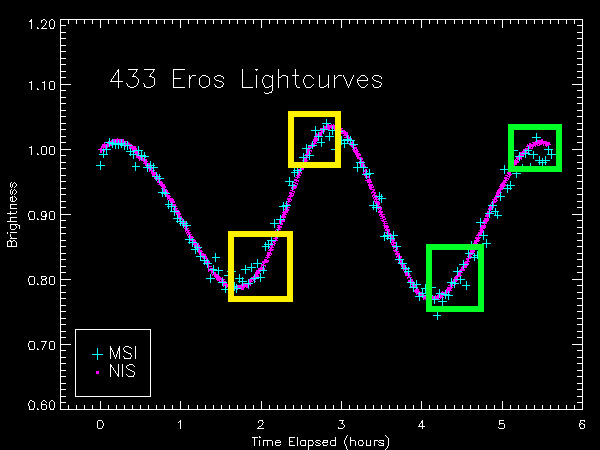 Results: Ennomos
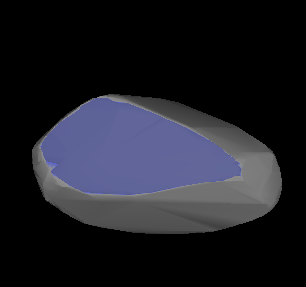 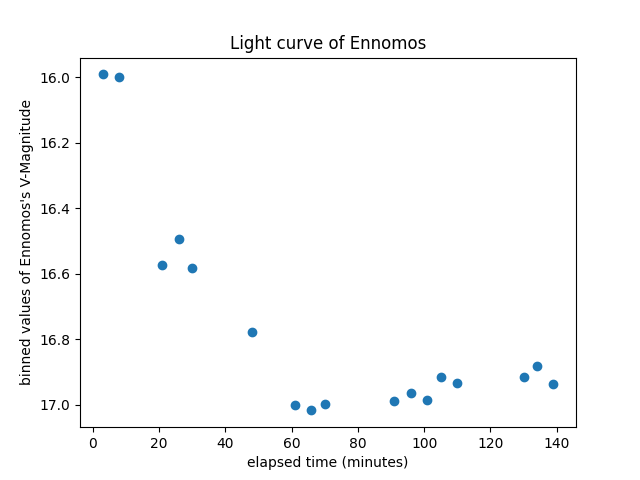 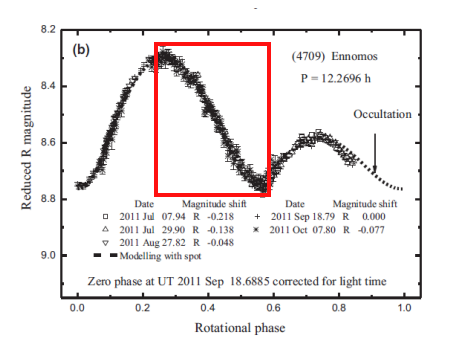 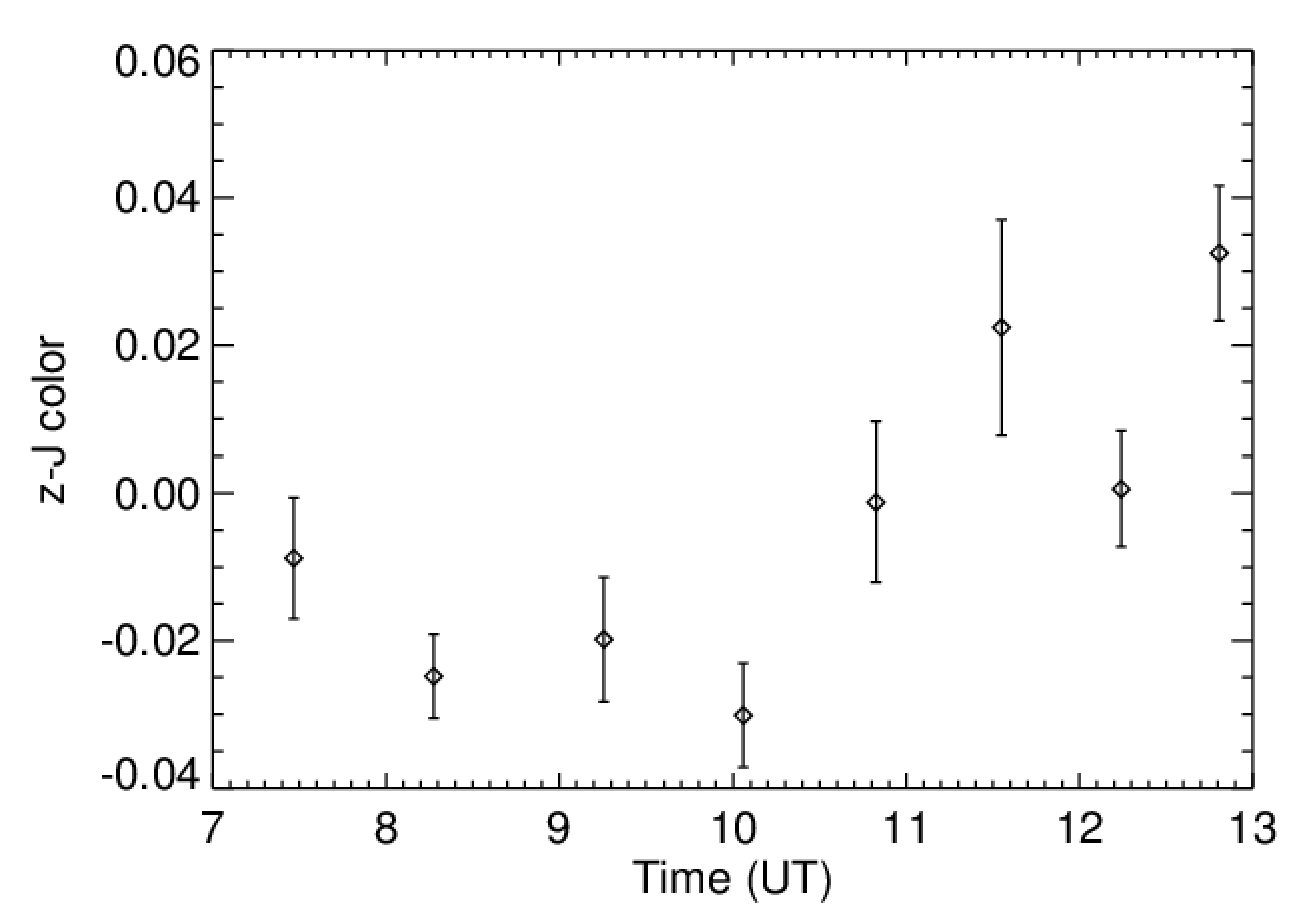 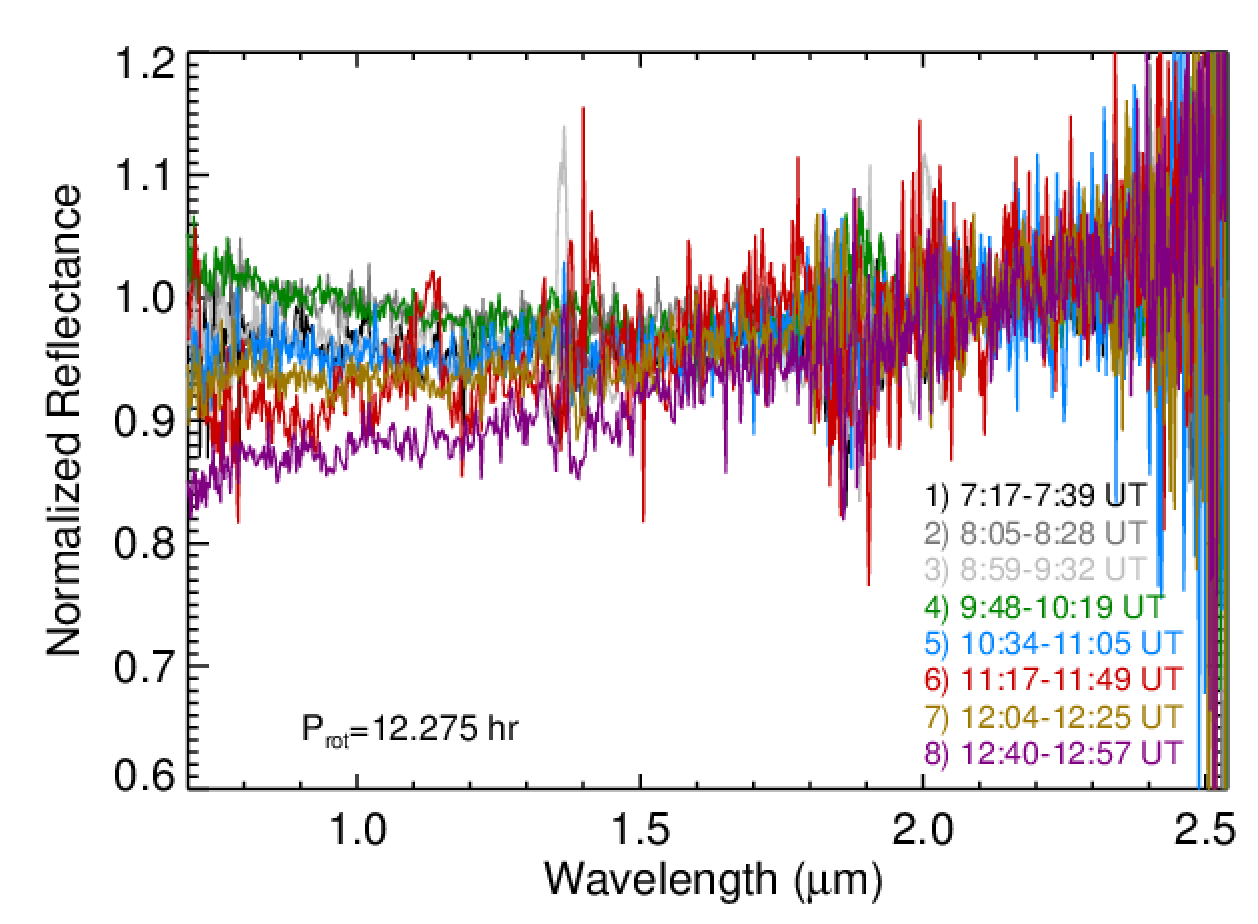 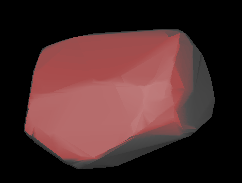 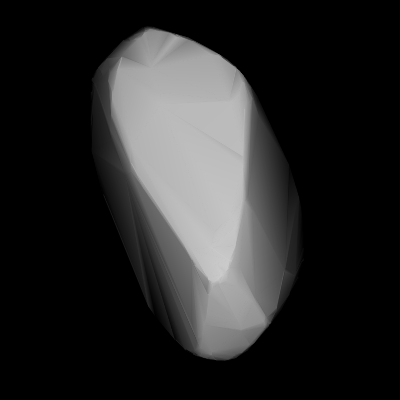 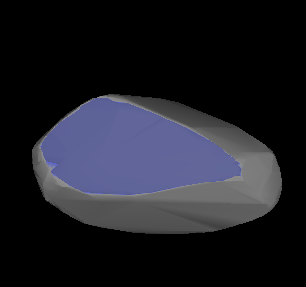 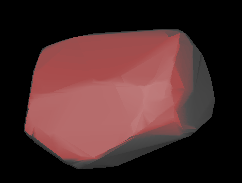 Conclusion
The surface of Eros contains volatiles, as predicted. Distribution over surface area is still unknown, but more data exists and can be worked on.

When Ennomos was observed, its bluer spectra came from the largest surface area of the asteroid and its redder spectra came from its smaller side.
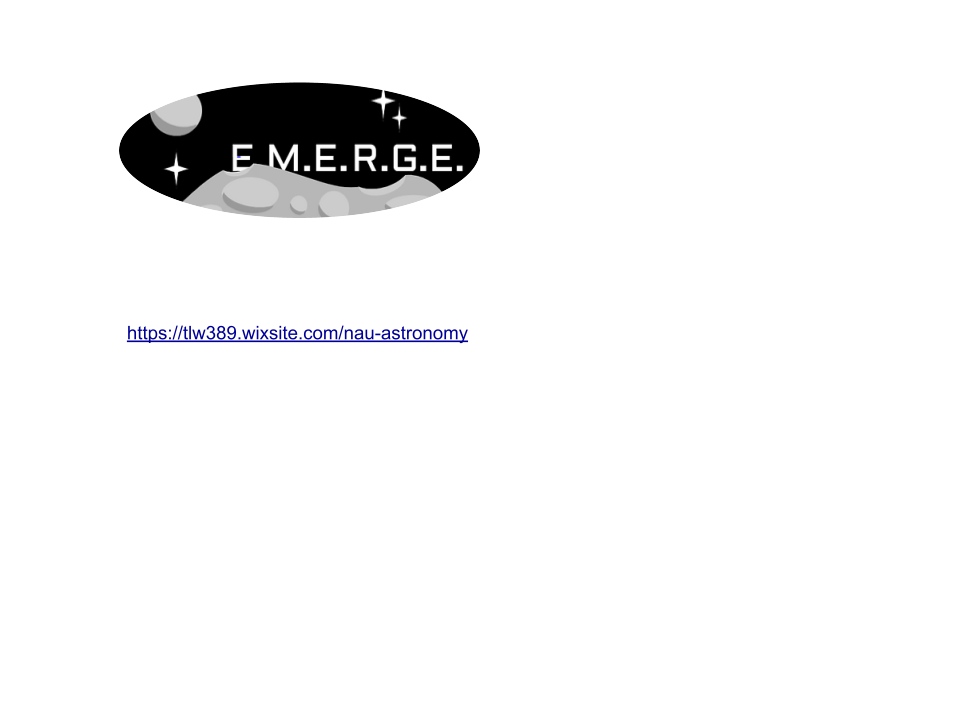 https://tlw389.wixsite.com/nau-emerge